MID BRAIN
Dr Rakesh Ranjan
Assistant Professor
Anatomy Dept
Sri Krishna Medical college, Muz
Mid  brain
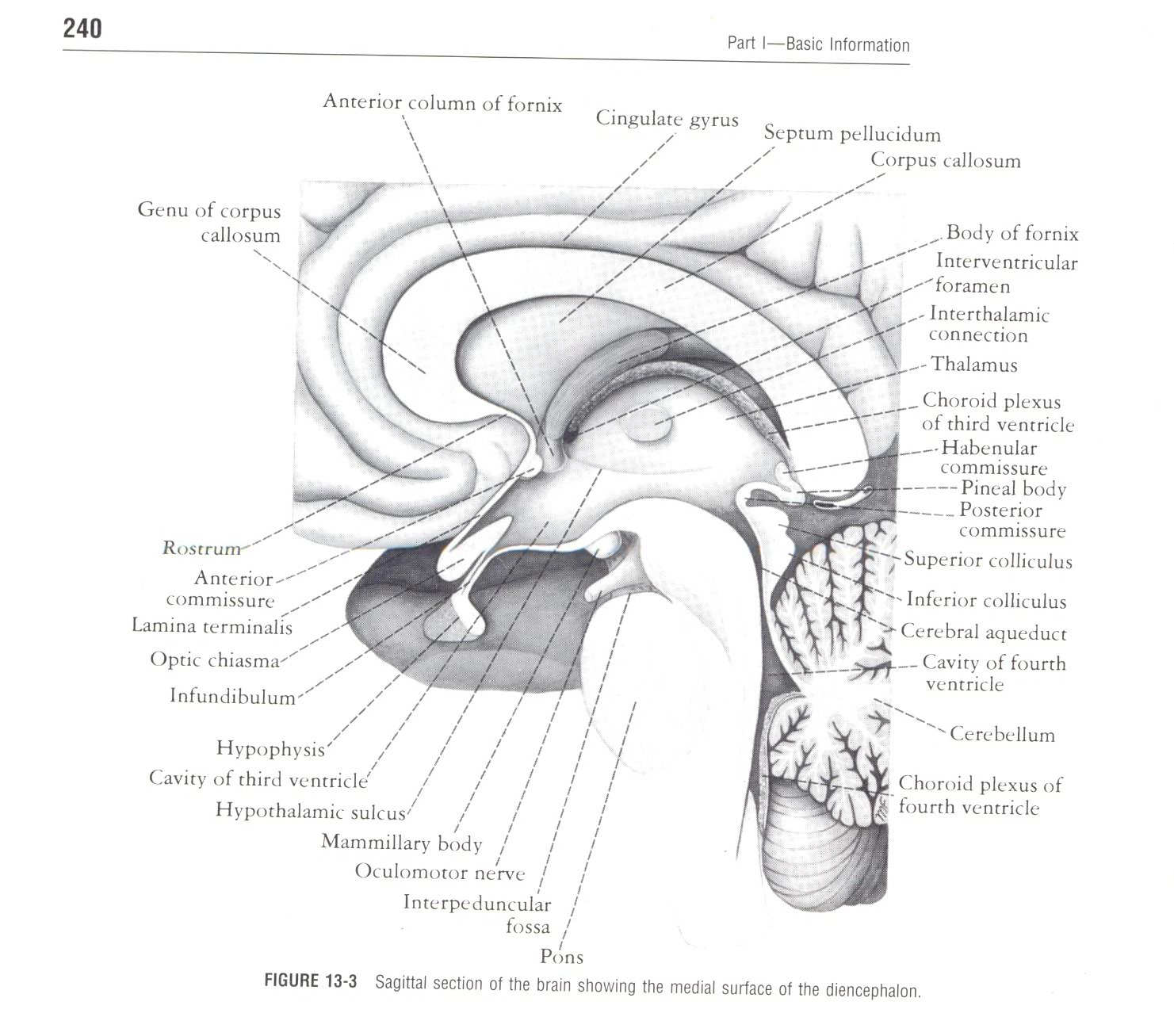 It is a part of the brain stem
Connects the fore-brain with the hind brain
It is a short stout stem like structure 
It is lodged in the Tentorial notch
Length 2.5cm
Breadth 2.5cm
Anterior aspect of Midbrain
Interpeduncular fossa
- Boundary
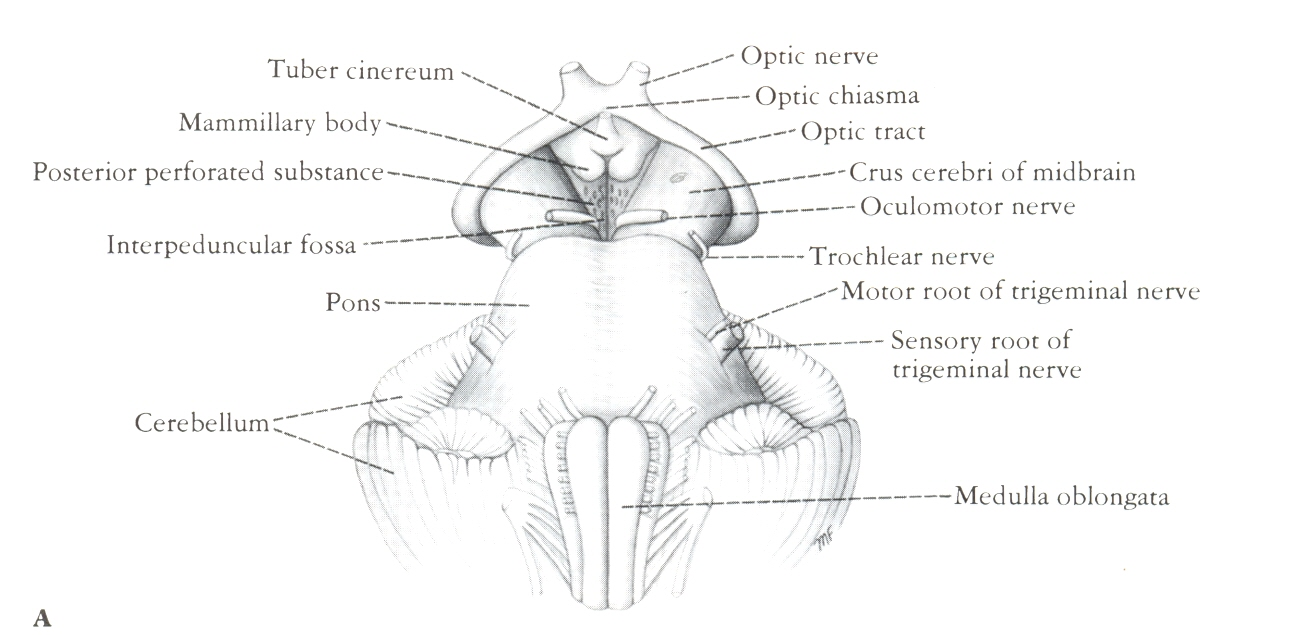 Midbrain
Posterior surface 
Four Colliculi (Corpora quadrigemina)
Superior Colliculi(for Visual reflexes )
Inferior Colliculi(lower Auditory centers)  
Trochlear Nerves
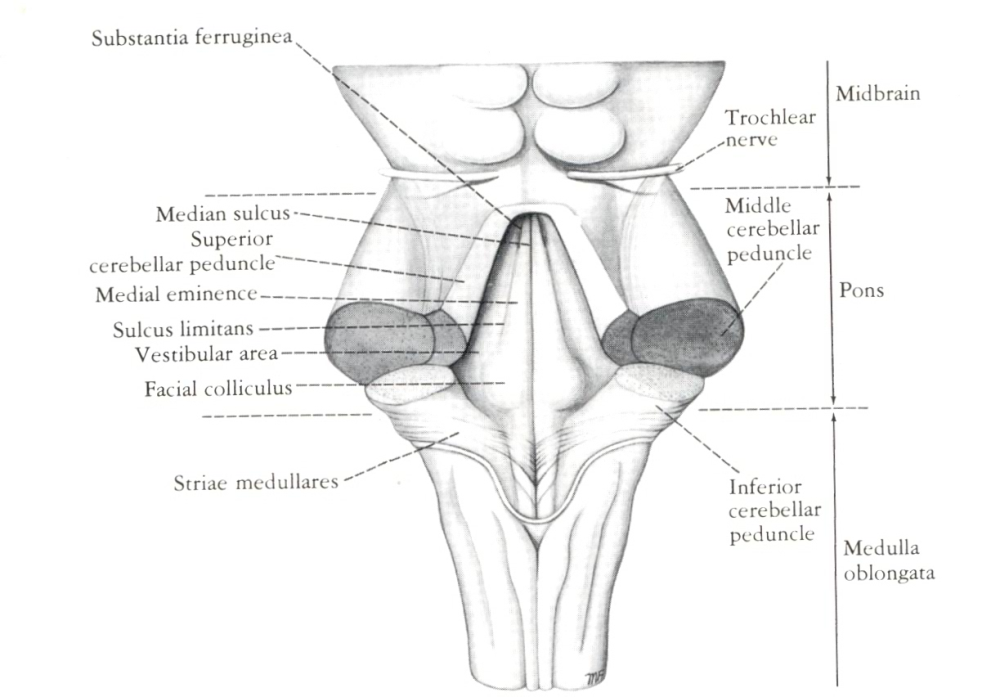 Midbrain
Lateral aspect – 
Superior Brachia
Inferior Brachia
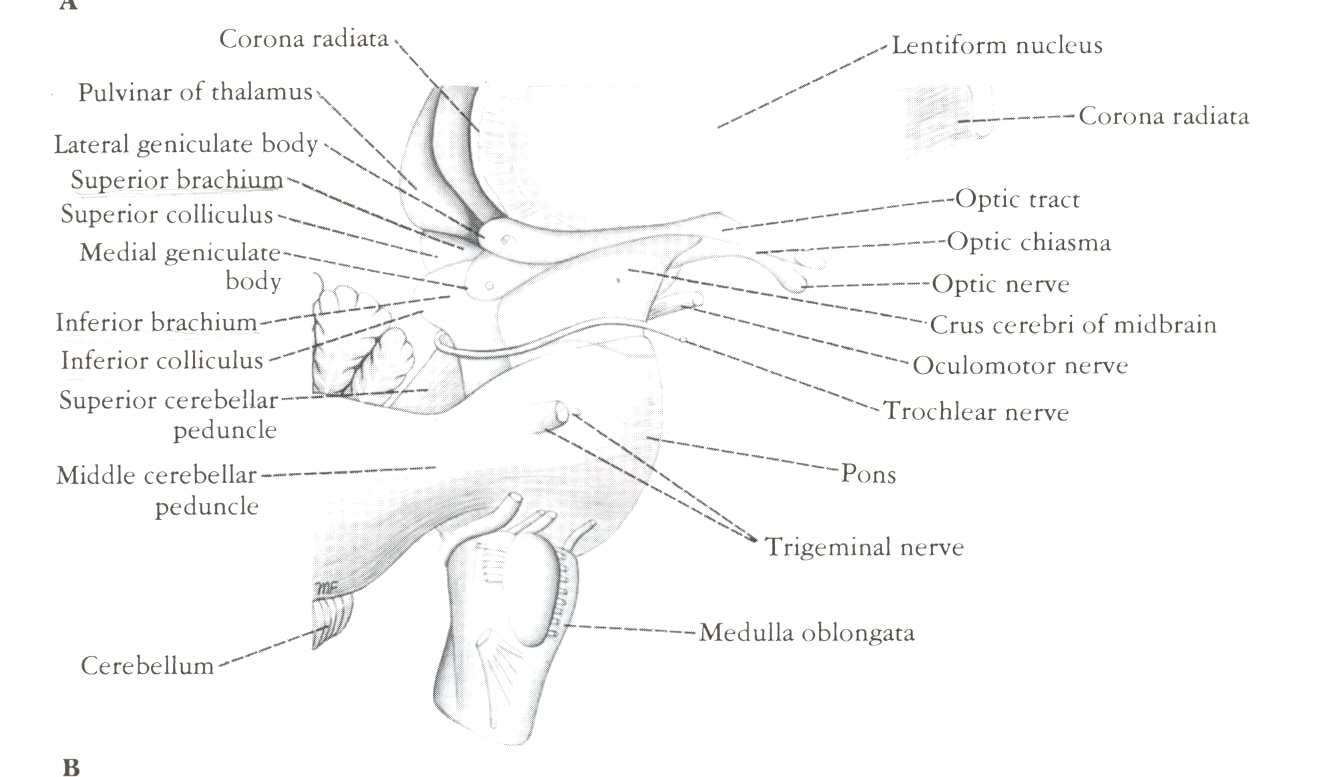 INFERIOR VEIW OF BRAIN
Internal Structure of Midbrain
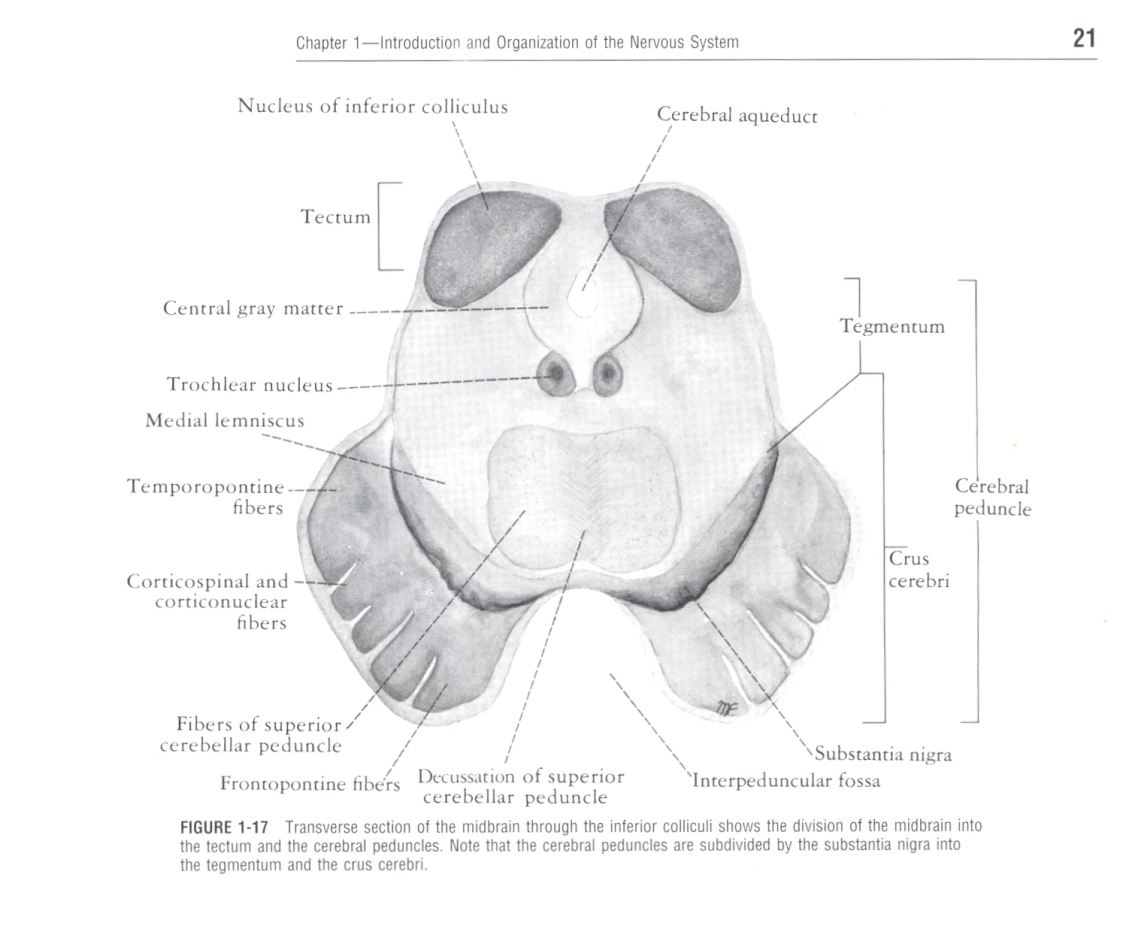 Consists of two lateral halves called Cerebral peduncles
Anterior Crus Cerebri 
Posterior Tegmentum  
Tectum 
United in their dorsal parts 
Separated by a notch ventrally
Transverse Section at Level of Inferior Colliculi
Inferior Colliculus 
- Receives many  terminal fibers of Lat. Lemniscus 
Trochlear N.
Medial Longitudinal fasciculus 
Mesencephalic N. of Trigeminal Nerve
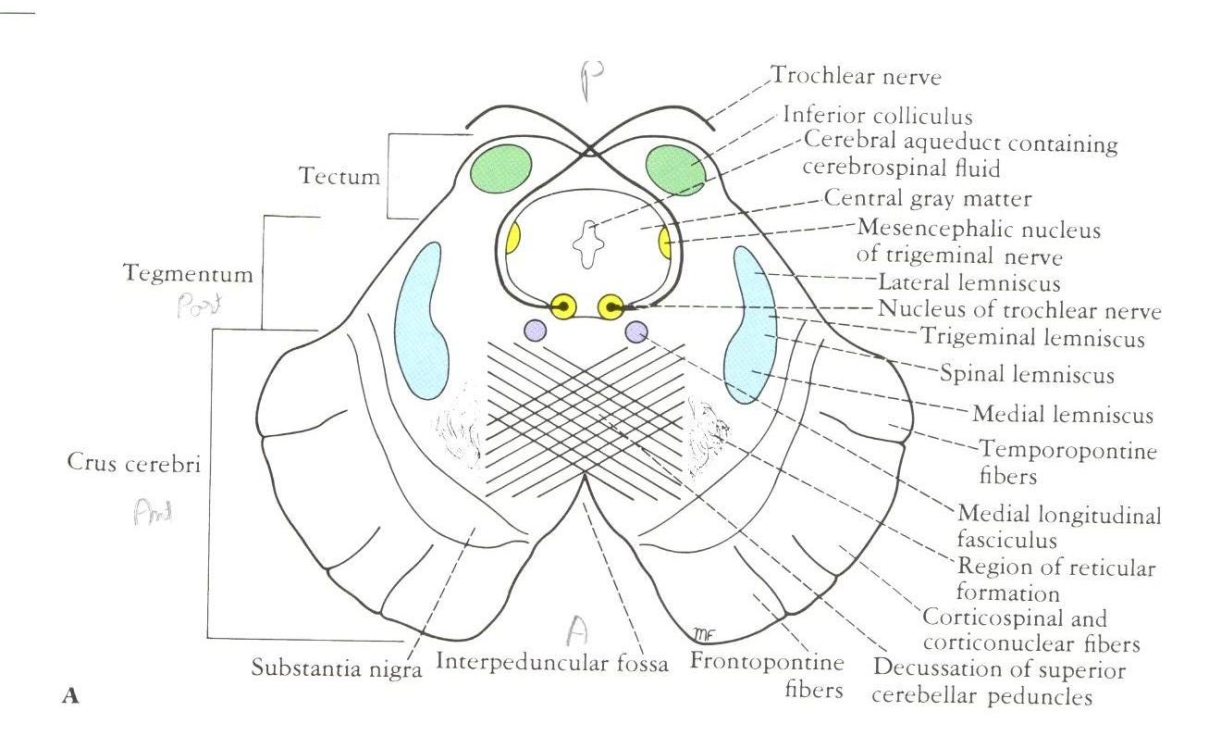 Transverse Section at Level of Inferior Colliculi
Decussation of Superior Cerebellar peduncles 
Reticular Formation 
Medial Lemniscus 
Spinal & Trigeminal Lemniscus 
Lateral Lemniscus
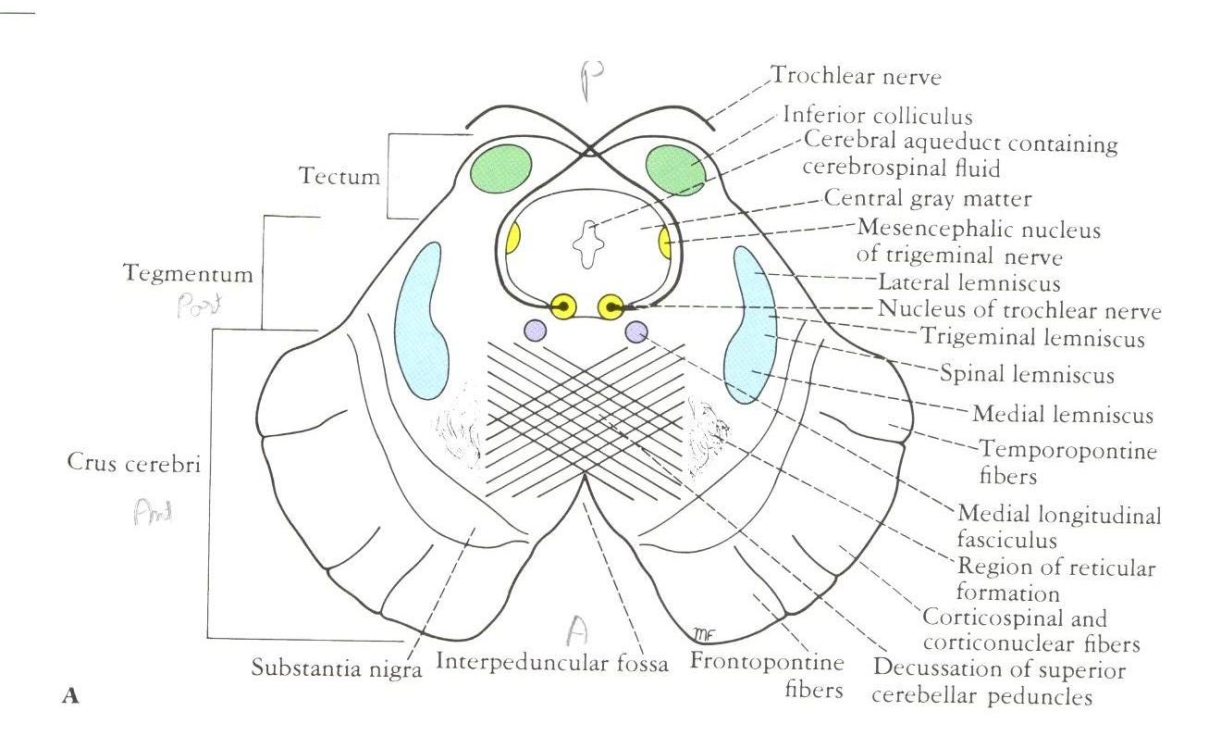 Transverse Section at Level of Inferior Colliculi
Substantia Nigra 
Large Motor Nucleus 
Composed of Medium-size Multipolar neurons 
Possess – Inclusion granules of Melanin pigment 
Concerned with Muscle tone 
Connected to – cerebral cortex , spinal cord, Hypothalamus & Basal Nuclei
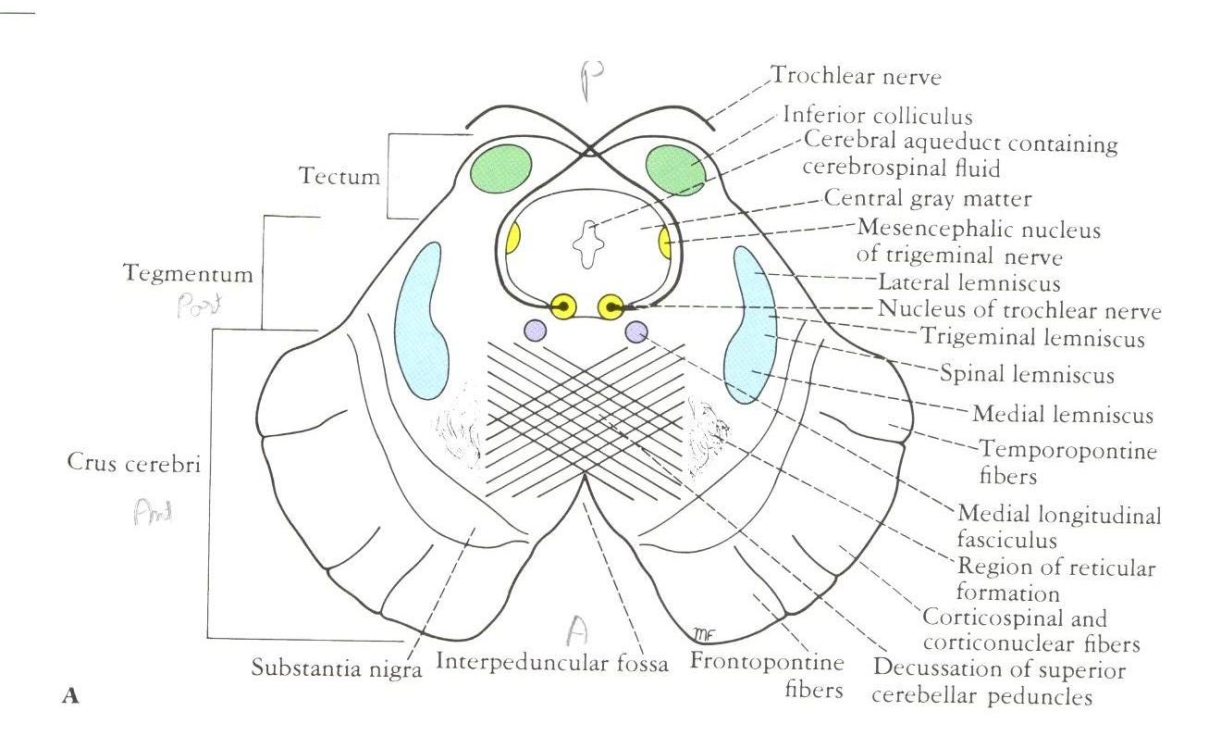 Transverse Section at Level of Inferior Colliculi
Crus Cerebri contains 
Corticospinal 
Corticonuclear 
Fronto-pontine
Temporopontine
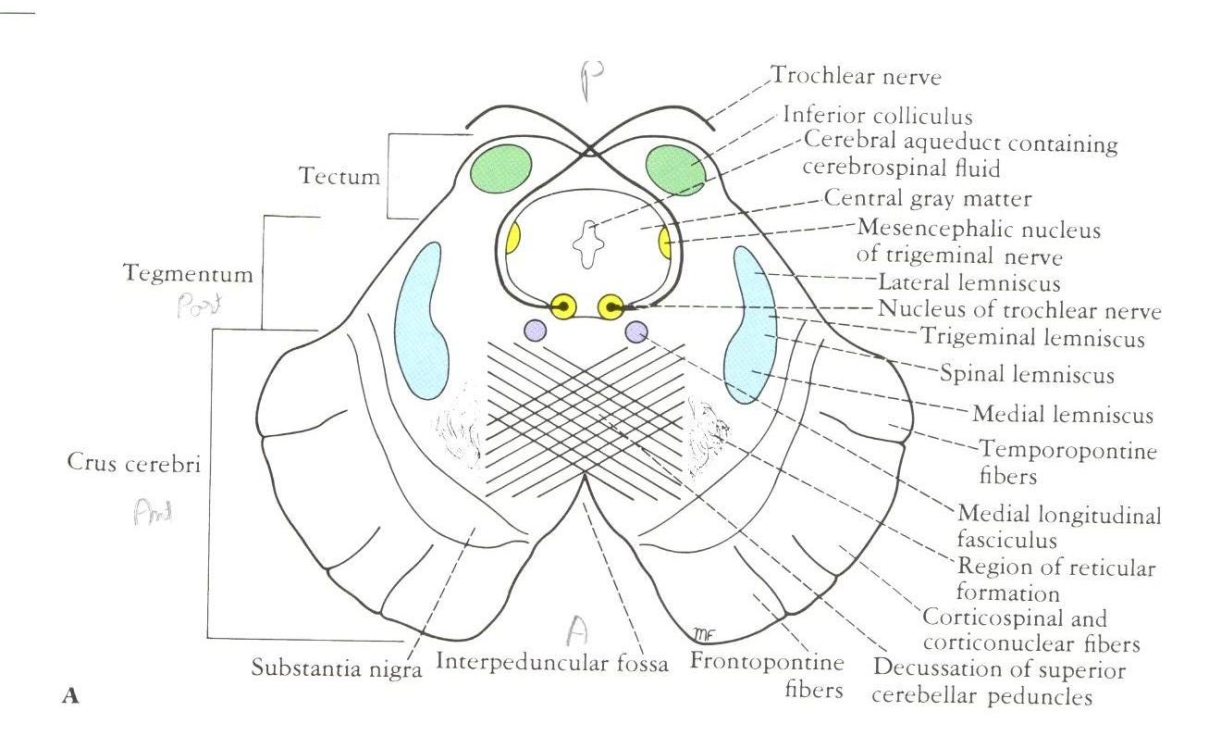 Transverse Section at Level of Superior  Colliculi
Superior Colliculi
Forms Visual reflexes 
Connected to Lateral Geniculate body by Superior Brachium 
Receives afferent from Optic nerve, Visual cortex &Spinotectal tract
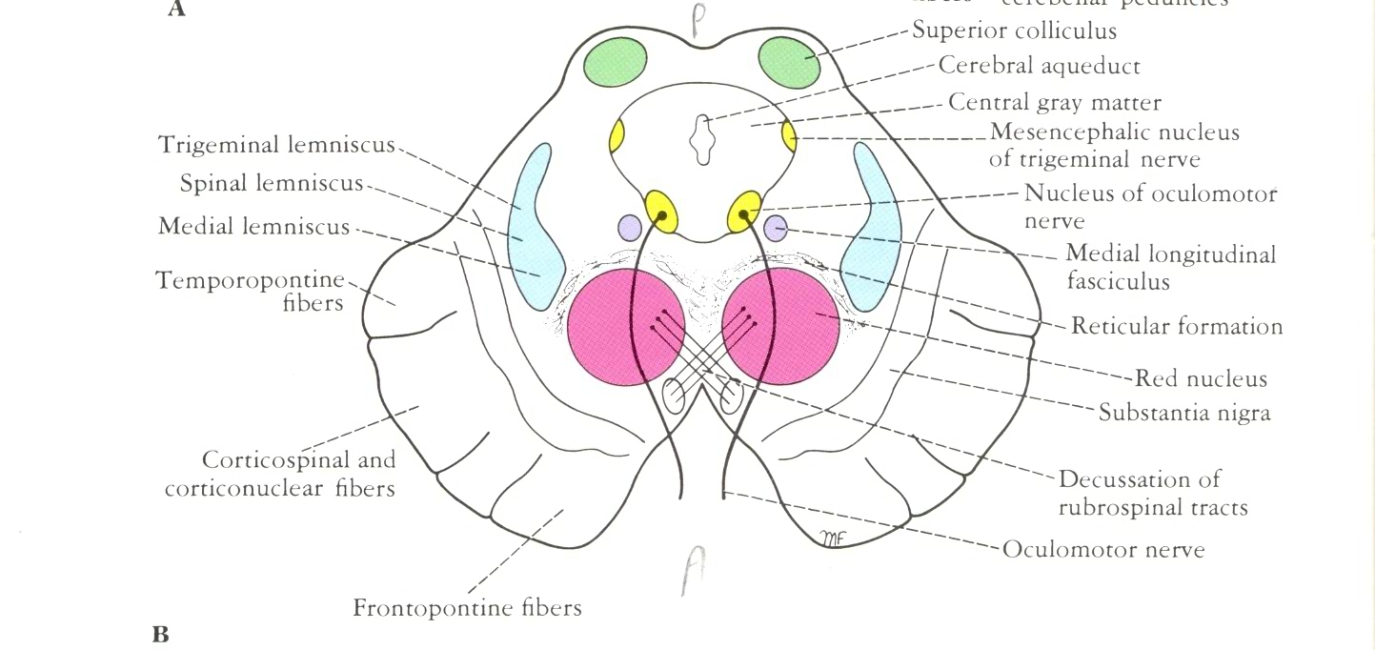 Transverse Section at Level of Superior  Colliculi
Superior Colliculi
The Efferent are Tectospinal & Tectobulbar tracts 

Responsible for reflex movement of Eye,Head & Neck in response to visual stimuli 

The afferent pathway for Light reflex  ends in Pretectal Nucleus  to Parasympathetic nucleus of Oculomotor nerve(Edinger-Westphal nucleus)
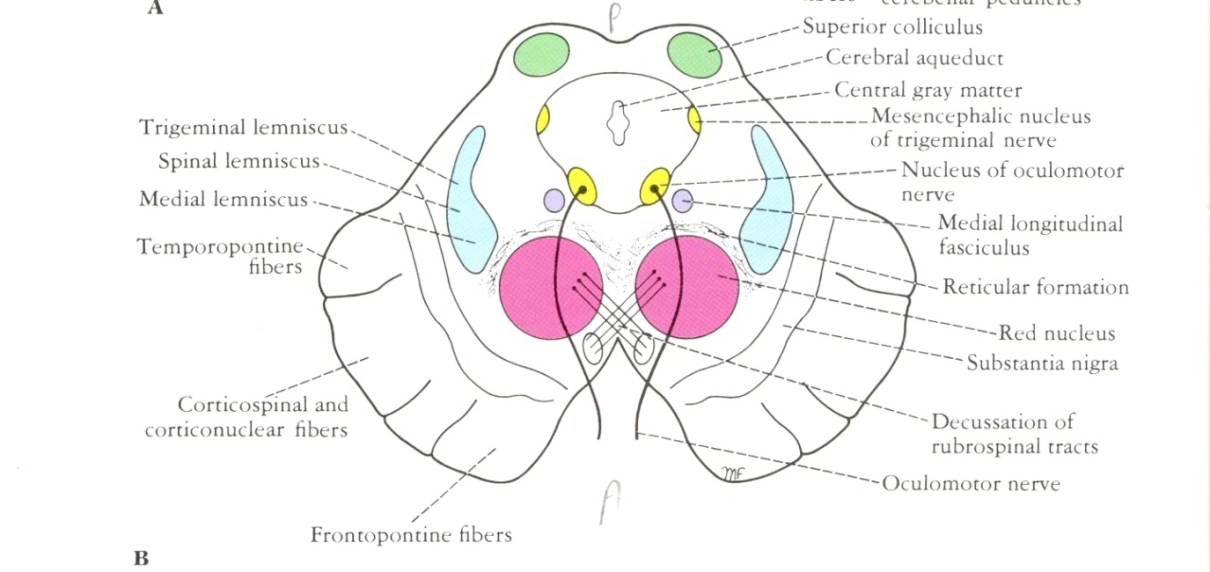 Transverse Section at Level of Superior  Colliculi
Oculomotor Nucleus 
Medial Longitudinal Fasciculus 
Medial ,Spinal & Trigeminal Lemnisci 
Red Nucleus 
Due to its Vascularity & presence of iron-containing pigment
Afferent from 
Corticospinal 
Superior cerebellar peduncle 
Lentiform,Subthalamic, Hypothalamic, substantia nigra& Spinal cord
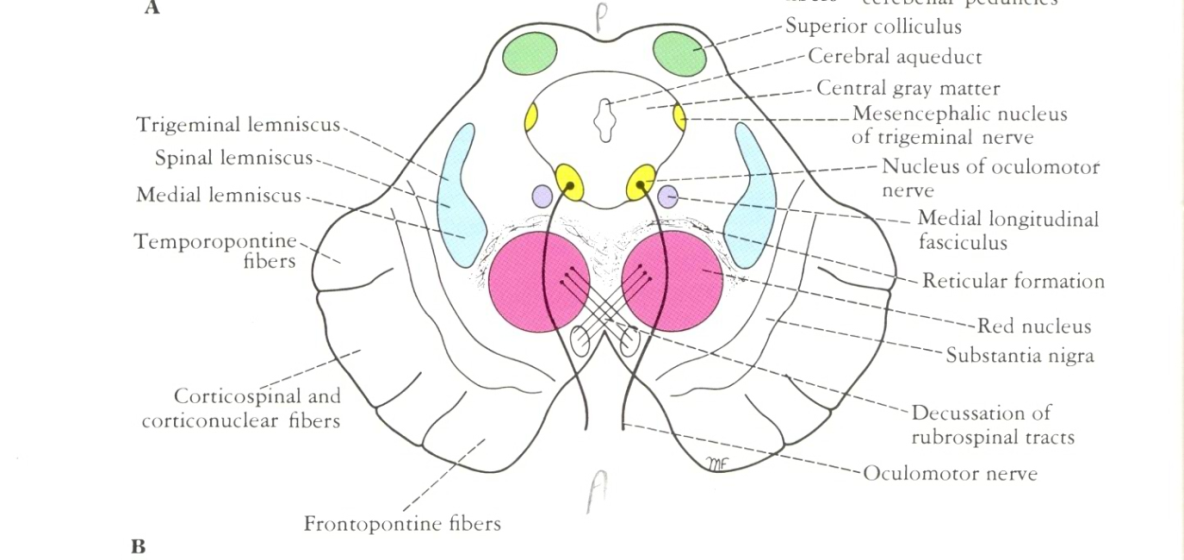 Transverse Section at Level of Superior  Colliculi
Red Nucleus 
Efferent 
Spinal cord(Rubrospinal)
Rubroreticular 
Thalamus 
Substantia nigra
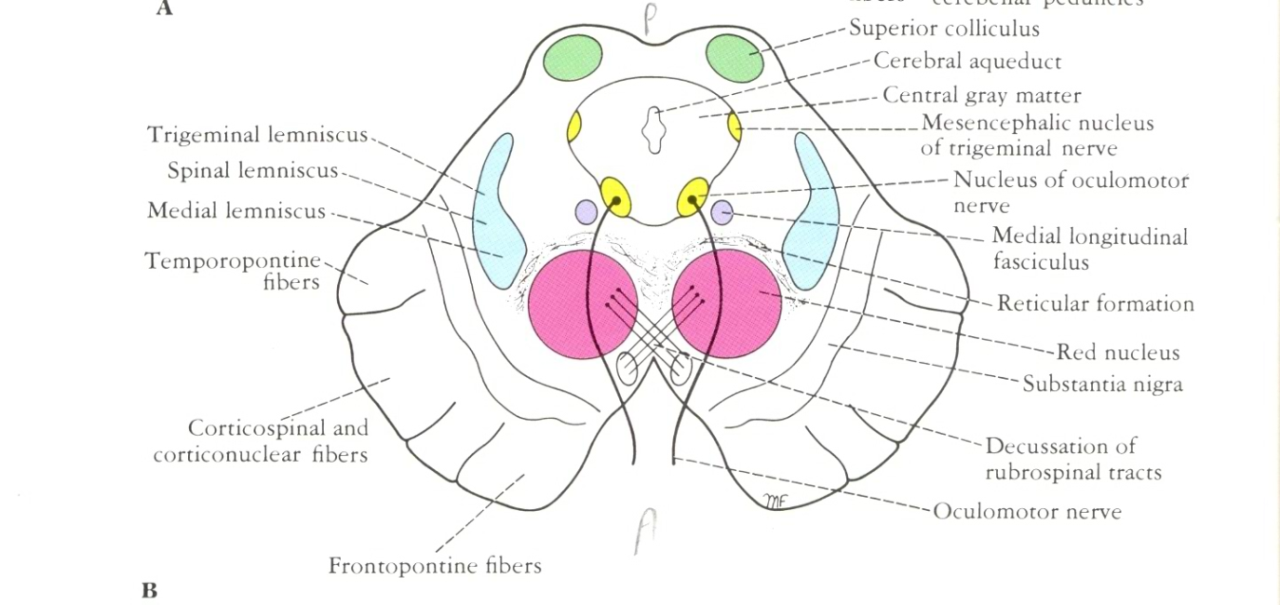 Blood supply of Midbrain
Posterior Cerebral A.
Superior Cerebellar A.
Basilar A.
Applied Anatomy
Trauma of Midbrain 
Involvement of oculomotor –  Malfunction of parasympathetic nucleus of Oculomotor nerve produces dilated pupil
Involvement if Trochlear 
Blockage of Cerebral Aqueduct 
Vascular Lesions of the Midbrain 
Weber’s Syndrome 
Benedikt’s Syndrome
Applied Anatomy
Vascular Lesions of the Midbrain 
Weber’s Syndrome – produced by occlusion of branch of Posterior Cerebral A.          Necrosis involving Oculomotor N. & Crus Cerebri                    sign & Symptons  - Ipsilateral Ophthalmoplegia & Contralateral paralysis of lower part of Face, Tongue & Arm Leg, Eyeball deviated to lateral side(Medial Rectus), Drooping of upper  eye lid(Ptosis), Pupil is dileted & fixed             
Benedikt’s Syndrome
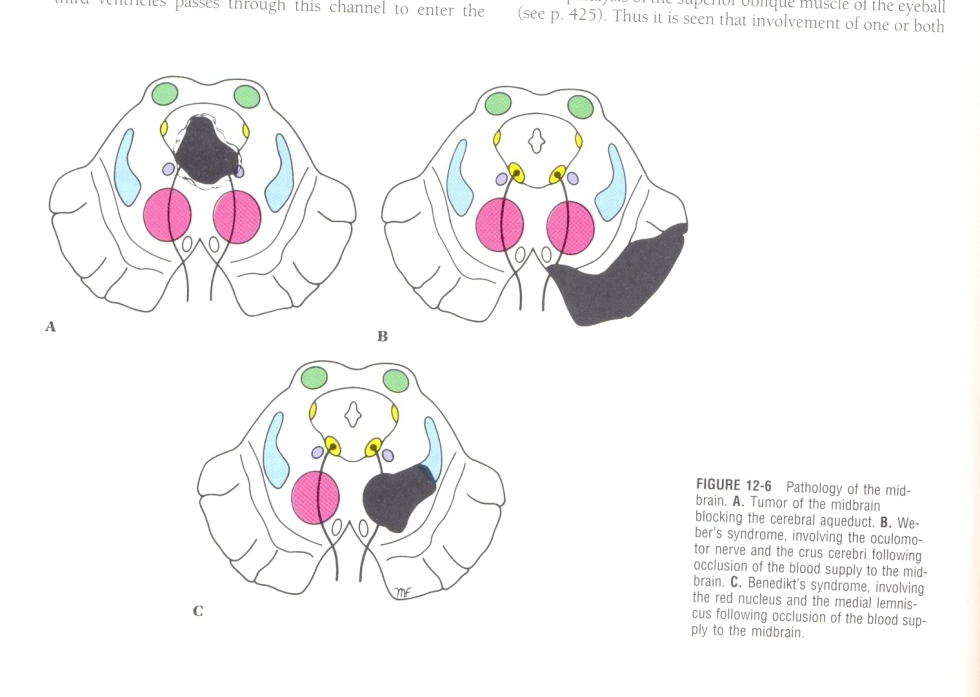 Applied Anatomy
Vascular Lesions of the Midbrain 
     
Benedikt’s Syndrome –Necrosis involves the Medial Lemniscus & Red Nucleus 
-   Sign & Symptoms – Contralateral Hemianesthesia & involuntary movements of Limbs of the Opposite side
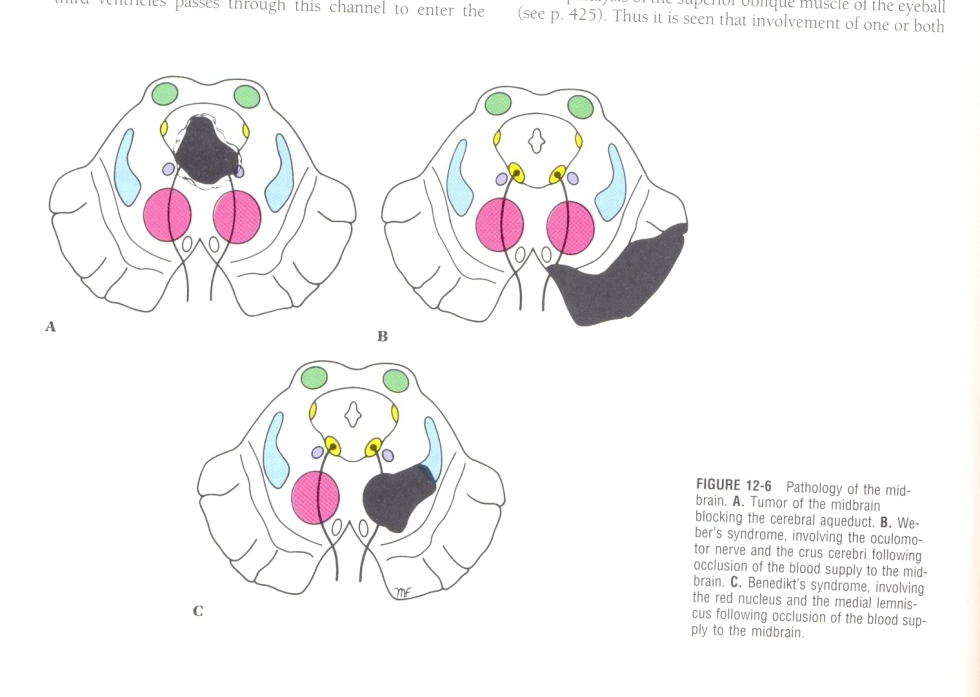 Cerebral peduncle consists of 
Crus cerebri ventrally 
Substantia nigra –a plate of darkly pigmented grey matter in the middle
Tegmentum dorsally
Part dorsal to aqueduct of Sylvius is called the tectum of mid-brain
External features
Dorsal aspect [tectum]
There are four spherical swellings called superior and inferior pairs of corpora quadrigemina
Separated from each other by a cruciform sulcus
Upper end of the vertical limb of the sulcus leads to pit where the pineal stalk is attached
LATERAL VEIW OF MIDBRAIN
contd
The lower limb of the sulcus is continuous with median ridge called frenulum veli on the superior medullary velum
Superior medullary velum stretches between the two superior cerebellar peduncles
Trochlear nerve emrges out and curves around the superior cerebellar peduncle to reach the ventral side
Transverse limb of the cruciform sulcus is continuous with the superior brachium 
Superior brachium runs from the superior colliculus to the lateral geniculate body
Inferior brachium connects the inferior colliculus wit the medial geniculate body
Ventral aspect
Cerebral peduncles are separated on the ventral aspect by a notch the posterior part of inter-peduncular fossa
Each peduncle is crossed by sup.cerebellar and post.cerebral arteries medio-laterally
Optic tract winds backwards around it
Occulomotor nerve emerges out from the medial ide of the peduncle
Lateral side the lateral lemniscus comes near the surface
Midbrain consists of crus cerebri ,substantia nigra and tegmentum
Internal structures
T.S.of mid-brain 
Crus cerebri or basis pedunculi
Consists of fibres descending from the cerebral cortex
Fronto-pontine fibres occupy medial one sixth
From areas 4and six of frontal cortex
Temporo-pontine fibres lateral one sixth
Parieto-pontine and occipito pontine fibres descend just medial to the tempro-pontine tracts
Cortico-spinal and cortico-nuclear lie in the middle 2/3rd of the crus
Substantia nigra
Is a lamina of darkly pigmented[neuro melanin] grey matter situated between the crus cerebri and the tegmentum
Extending from the upper end of pons to the sub-thalamic region
Its medial end is traversed by the fibres of 3rd nerve
Dorsal pars compacta 
Ventral pars reticulris
Tegmentum at the inferior collicular level
Inferior colliculus large mass of grey matter in the the tectum
Concerned with reflexes involving auditory stimuli
Trochlear nucleus lies in the ventral part of the central grey matter
Fibres run dorsally and decussate in superior medullary velum
Mesencepalic nucleus
Lies lateral to peri-aqueductal grey 
It contains groups of large ovoid unipolar cells 
Receives proprioceptive fibres from muscles of mastication,teeth,ocular and facial muscles
Reticular formation lies ventro-lateral to mesencephalic nucleus
Superior cerebellar peduncle
Enters the doso-lateral part of tegmentum and passes ventro- medially   and decussate with corresponding fibres of opposite side
Medial lemniscus,trigeminal and lateral lemnisci and lateral spinothlamic tract lies as curved band dorsal and lateral to substantia nigra
Tegmentum at the superior colliculi level
Two large masses of grey matter –superio colliculuin the tectum and red nucleus in the tegmentum
Superior colliculus is a centre connected with visual reflexes
Red nucleus lies in the anterior part of tegmentum 
It is red in color due to the iron pibment in its neuron
T.S. AT INFERIOR COOLICULUS LEVEL
Oculomotor nucleus lies ventral to central grey matter 
Edinger Westphal nucleus supplies sphincter pupillae and ciliaris muscle is a part of oculomotor nucleus
Pre tectal nucleus  near the cranial part of superior colliculs and related with pupillary light reflex
Trigeminal lemniscus
Spinal lemniscus  all these 3 lies more dorsally
Lateral lemniscus not seen at this level 
Dorsal tegmental decussation fibres originating from superior colliculs cross to opposite side to descend as tectospinal tract
Ventral tegmental decussation  fibres originate from red nucleus and decussate to form the rubro spinal tract
Connections of red nucleus
Red nucleus consists of cranial parvicellular part and caudal magno cellular part
It receives afferents from 
Cerebral cortex 
Cerebelum [dentate, emboliform and globus nuclei ]
Efferents
Rubrospinal [red  nucleus to spinal cord]
Rubrobulbar [red nucleus to the motor cranial nuclei of 3rd ,4th ,5th sixth and7th nerve]
Rubro reticular
Rubro-olivary
Rubro-cerebellar
Red nucleus to inferior colliculus through central tegmental fasciculus
Connections of red nucleus
Inferior colliculus
It is an important relay centre in the auditory path way
Receives fibres of the lateral lemniscus  arising in the superior colliculus
Connections
Superior colliculus
Afferents are from retina
Efferents are 
Tectospinal 
Tecto nuclear
And to retina
Connections of superior colliculus
Connections of substantia
APPLIED ANTOMY
Argyll- Robertson pupil 
It is a condition where light reflex is lost but the accomodation reflex remains intact
This is due to lesion in the pretectal nucleus 
Causes are tertiary syphilis,diabetes,and encephalitis
Lesions of tegmentum may involve 
3rd nerve leading to paralysis of extraocular muscles
Sensory tracts resulting in loss of sensations 
Substantia nigra and red nucleus leading to involuntary movements
Weber’s syndrome-lesion in the cerebral peduncles leads to oculomotor paralysis of same side but hemiplegia of opposite side